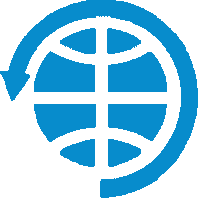 Amsat Argentina
La radioafición la escuela y la educación
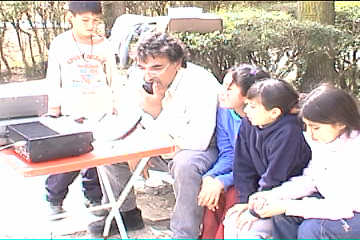 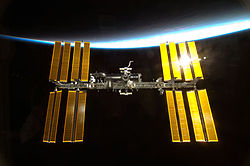 Presenta Luis Funes - LU8YY - lu8yy@amsat.org.ar
NASA ARISS y LA ISS
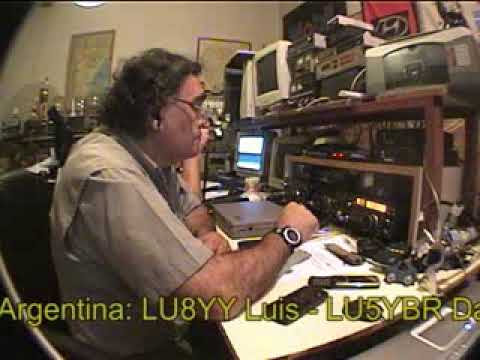 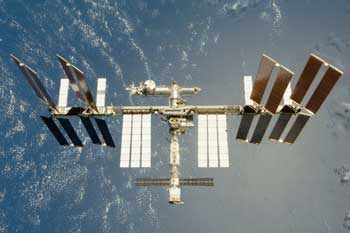 Tele Bridge (porque/para que)
Experiencias educativas para 
acercar a los chicos al Espacio
Experiencias con los alumnos
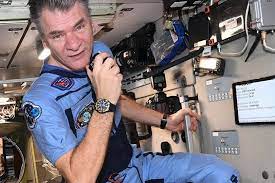 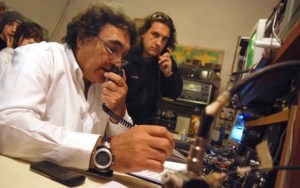 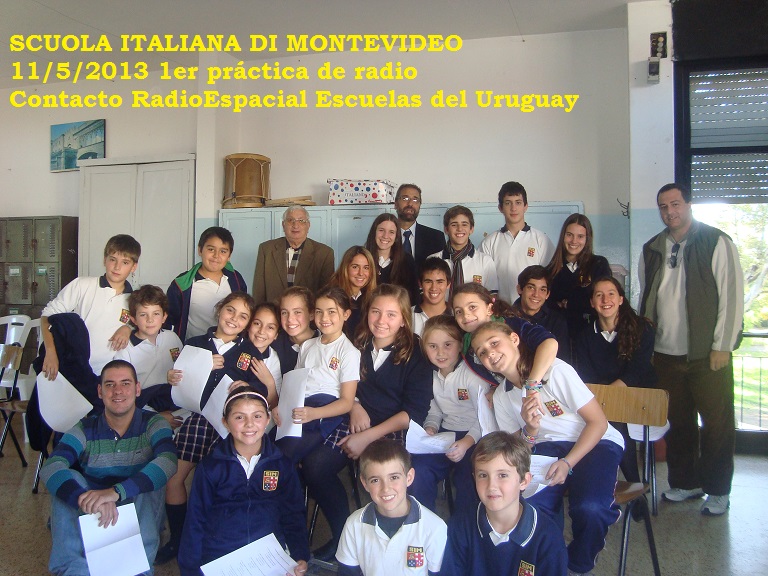 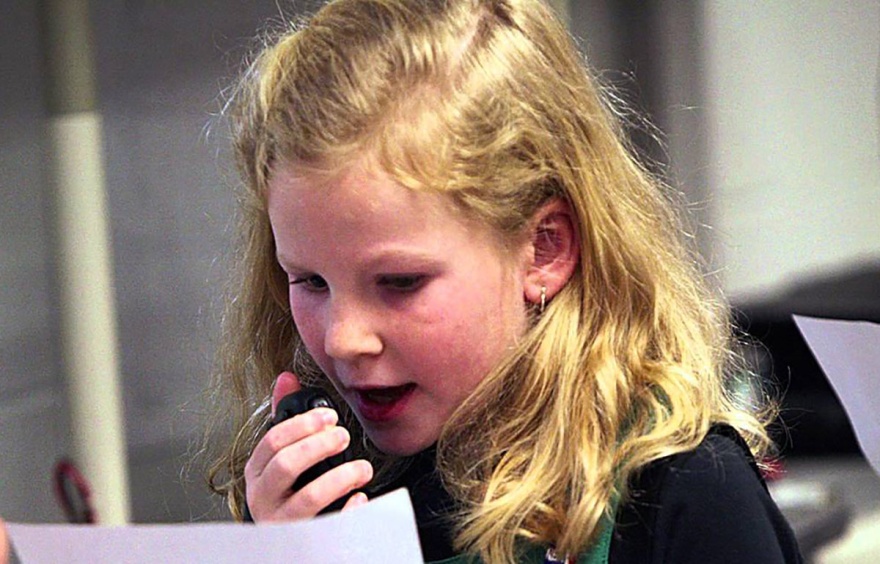 CETRACiencia Educación yTecnologíaunidas por la Radio Afición
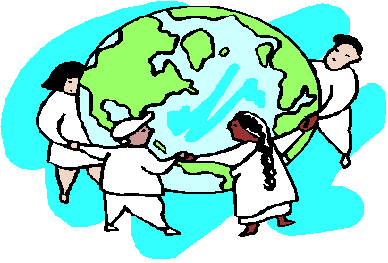 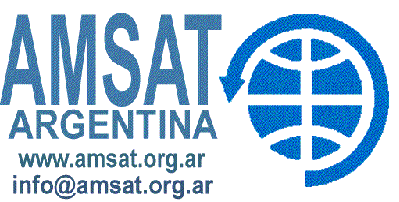 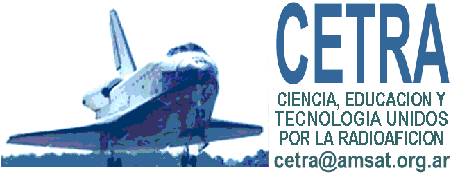 Soy Luis A. Funes:-> LU8YY, Docente, comenzando a trabajar desde el día 28 de Abril del año 1972, en la Escuela Primaria N° 35 de Cajón de Almaza, a 17 Km del Pueblo de Loncopué, Lonco: Cabeza – Pué Piedra – Nombre del Cacique. Me Jubilo como Director de Escuela Albergue, en la Provincia del mismo nombre, en el año 2005. Todavía continúo haciendo docencia, en el Área de las comunicaciones espaciales. AMO…la Educación. Ya con mis 71 órbitas alrededor del Sol. Actualmente presidente de CETRA subcomisión de AMSAT Argentina
ARISS TELEBRIDGE ESTACIONES
IK1SLD	Caudio Ariotte		Italia
K6DUE	 Frank Bauer		Maryland, USA
LU1CGB   Adrián G. Sinclair	Argentina
LU8YY	Luis Funes		Argentina
VK4KHZ ShaneLynd		Australia
VK5ZAI	Tony Hutchison		Australia
VK6MJ	JM Diggins		Australia
W5RRR Larry Dietrich		Texas, USA
W6SRJ	Tim Bosma		California
WH6PN Nancy Rocheleau	Hawaii, USA
ARISS MENTORES  
A Un mentor de ARISS es un voluntario aficionado cuya función es 	proporcionar, orientación Técnica y Logística a la Escuela de 	contacto mientras se prepara para el evento.
B La mayor parte de la actividad de tutoría se lleva a cabo por 	teléfono o por correo Electrónico.-
Upcoming ARISS Contact Schedule as of 2021-03-23 17:30 UTC
 
Quick list of scheduled contacts and events:
  
The next contacts are probably going to be via the Kenwood TM-D710E radio located in the Service Module.  
You may or may not notice a difference in signal when compared to the Kenwood TM-710GA that is in the Columbus module.
  
The School of Information Technology & Mathematical Sciences, 
Southern Hemisphere Space Studies Program 2021, 
Mawson Lakes, SA, Australia, telebridge via NA7V
The ISS callsign is presently scheduled to be NA1SS
The downlink frequency is presently scheduled to be 145.800 MHz 
The latest information on the operation mode can be found at 
https://www.ariss.org/current-status-of-iss-stations.html 
The scheduled astronaut is Mike Hopkins KF5LJG
Contact is go for: Wed 2021-03-24 07:51:16 UTC 45 deg
Watch for livestream at https://tinyurl.com/ISSLINKUP2021
 
Republic of Tatarstan, Russia, direct via TBD
The ISS callsign is presently scheduled to be RSØISS
The downlink frequency is presently scheduled to be 145.800 MHz 

Ufa, Russia, direct via TBD
The ISS callsign is presently scheduled to be RSØISS
The downlink frequency is presently scheduled to be 145.800 MHz 
The latest information on the operation mode can be found at 
https://www.ariss.org/current-status-of-iss-stations.html 
The scheduled astronaut is Sergey Ryzhikov (***)
Contact is go for Mon 2021-03-29 14:40 UTC 
 
Lipetsk, Russia, direct via TBD
The ISS callsign is presently scheduled to be RSØISS
The downlink frequency is presently scheduled to be 145.800 MHz 
The latest information on the operation mode can be found at 
https://www.ariss.org/current-status-of-iss-stations.html 
The scheduled astronaut is Sergey Kud-Sverchkov
Contact is go for Tue 2021-03-30 15:25 UTC
 
Amur State University, Blagoveshchensk, Russia, direct via TBD 
The ISS callsign is presently scheduled to be RSØISS
The downlink frequency is presently scheduled to be 145.800 MHz 
The latest information on the operation mode can be found at 
https://www.ariss.org/current-status-of-iss-stations.html 
The scheduled astronaut is Sergey Ryzhikov
Contact is go for Wed 2021-03-31 08:25 UTC
Escuela Italiana Dante Alighieri 
de la Ciudad de Neuquén Capital
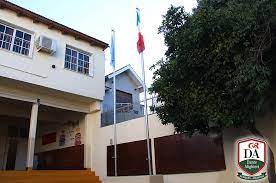 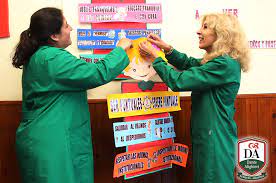 Cierre de preguntas y generalidades
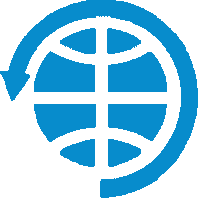 Presentado por:Luis Funes  LU8YYlu8yy@amsat.org.ar Muchas gracias, 73 !
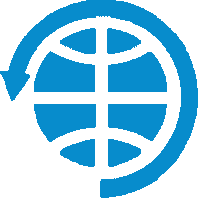 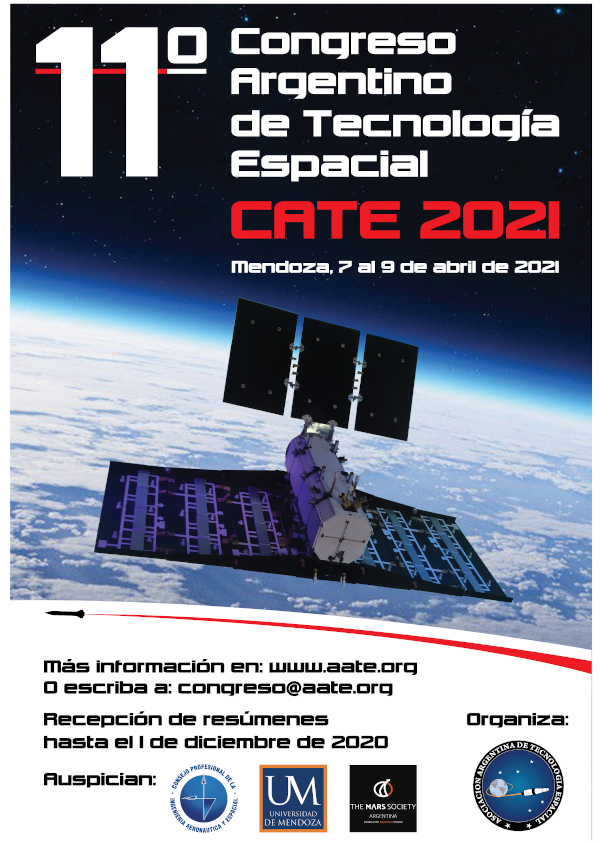 AMSAT Argentina Agradece a la

Asociación Argentina de Tecnología Espacial 

Y a sus participantes la
invitación y oportunidad

De participar en el 11º Congreso Argentino de
Tecnología Espacial